http://www.youtube.com/watch?v=si8OG2y1oUI
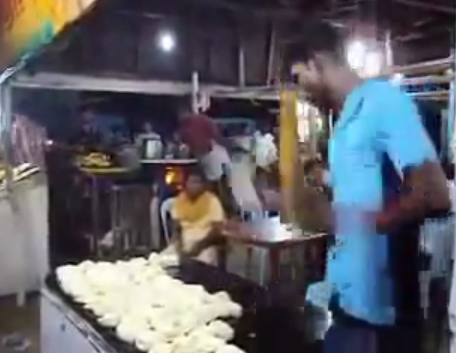 http://www.youtube.com/watch?v=v20Pr-FZb3Q

All different types
http://www.youtube.com/watch?v=jp0fmjczNhI

2013 compilations of very fast workers